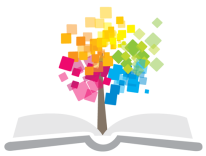 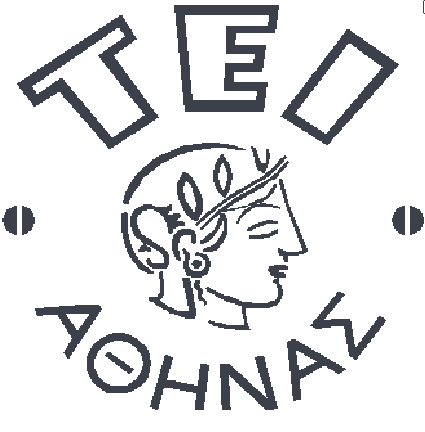 Ανοικτά Ακαδημαϊκά Μαθήματα στο ΤΕΙ Αθήνας
Κλινική Χημεία Ι
Ενότητα 13: Έλεγχος ουρικού οξέος
Δρ. Πέτρος Καρκαλούσος
Τμήμα Ιατρικών Εργαστηρίων
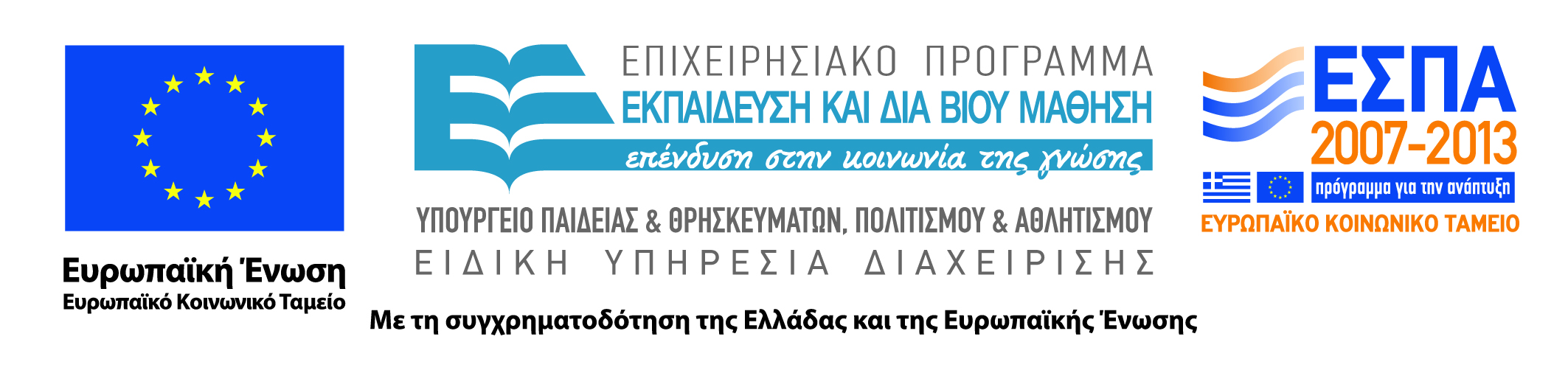 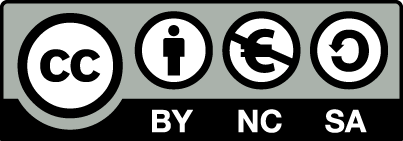 H παραγωγή ουρικού οξέος από τις πουρίνες
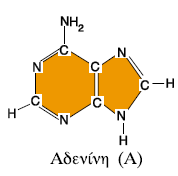 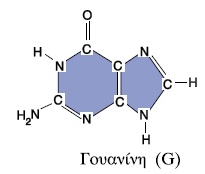 Υποξανθίνη
Ξανθίνη
Ξανθινοξειδάση
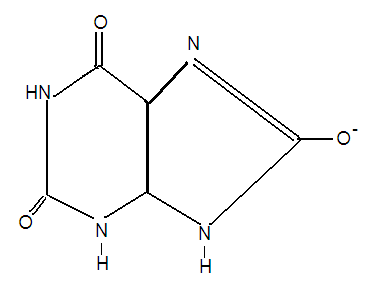 Ουρικό οξύ
1
Τα βασικά στάδια παραγωγής του ουρικού οξέος
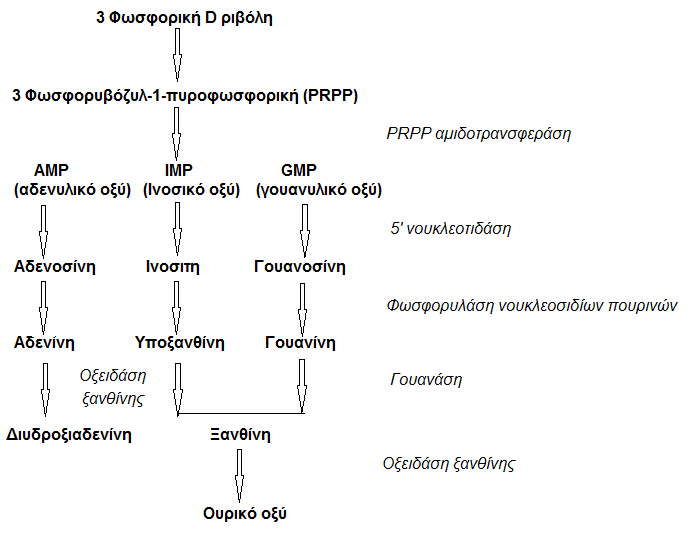 2
Η αποβολή του ουρικού οξέος
Το ουρικό οξύ αποβάλλεται μέσω του νεφρού (70%) και του εντέρου.
Μέσα στο αίμα βρίσκεται στο όριο της διαλυτότητας του. Μικρή αύξηση της συγκέντρωσής του προκαλεί την δημιουργία κρυστάλλων του στα ούρα ή στις αρθρώσεις.
Η αύξηση της συγκέντρωσης του ουρικού οξέος οφείλεται είτε σε αυξημένη αποβολή του ή σε μειωμένη έκκρισή του.
Τιμές αναφοράς ουρικού οξέος
To ουρικό οξύ μετράται και στον ορό και στα ούρα
Ορός
Άνδρες: 4,0 – 8,5 mg/dL  ή 0,24 – 0,51 mmol/L
Γυναίκες: 2,7 – 7,3 mg/dL  ή 0,16 – 0,43 mmol/L
Παιδιά: 2,0 -5,5 mg/dL ή 0,12 – 0,32 mmol/L
Oύρα
< 400 mg/24h  ή  2379 mmoL/24h
Παράγοντες που επηρεάζουν τη συγκέντρωση του ουρικού οξέος
Φύλο. Το εύρος αναφοράς στους άνδρες είναι μεγαλύτερο από ότι στις γυναίκες.
Παχυσαρκία. Η συγκέντρωση των ουρικών (υπερουριχαιμία) είναι μεγαλύτερη στα παχύσαρκα άτομα (υπερλιπιδιαμία).
Κοινωνική τάξη. Οι πιο εύπορες κοινωνικές τάξεις έχουν μεγαλύτερη συγκέντρωση ουρικών οξέων στο πλάσμα.
Διατροφή. Η συγκέντρωση των ουρικών αυξάνει με την κρεατοφαγία.
Γενετικοί παράγοντες. Επηρεάζουν  σημαντικά π.χ. σύνδρομο Lesch-Nylan (οι πουρίνες δεν μετατρέπονται σε νουκλεοτίδια αλλά σε ουρικό).
Σε τι οφείλεται η αυξημένη συγκέντρωση του ουρικού οξέος στο αίμα (1 από 2)
Σε αυξημένο καταβολισμό των νουκλεϊνικών οξέων.
Μυελοπολλαπλασιαστικές δυσλειτουργίες π.χ. πολυκυτταραιμία
Θεραπεία με κυτταροτοξικά φάρμακα
Ψωρίαση
Σε ελαττωματική δραστικότητα ενζύμων 
Κυρίως λόγω αύξησης παραγωγής των ενζύμων παραγωγής νουκλεϊνικών οξέων.
Σε τι οφείλεται η αυξημένη συγκέντρωση του ουρικού οξέος στο αίμα (2 από 2)
Σε μειωμένη απέκκριση μέσω των ούρων
Όταν μειώνεται ο GFR αυξάνει η κατακράτηση του ουρικού οξέος. 
Κάθε κατάσταση που προκαλεί γαλακτική οξέωση ή κέτωση.
Αυξημένη επαναρρόφηση του ουρικού οξέος στο νεφρό από τη δράση διαφόρων φαρμάκων π.χ. τα διουρητικά προκαλούν μειωμένη έκκριση ουρικού.
Υπέρταση και ισχαιμική ασθένεια
Η παχυσαρκία και η σχετική θεραπεία με φάρμακα προκαλούν υπερουριχαιμία.
Κρύσταλλοι ουρικού οξέος στα ούρα
Εμφανίζονται στα ούρα ασθενών με αυξημένο ουρικό οξύ στο αίμα. Θα πρέπει όμως να συντρέχουν και άλλοι λόγοι όπως η αφυδάτωση και το όξινο pH των ούρων.
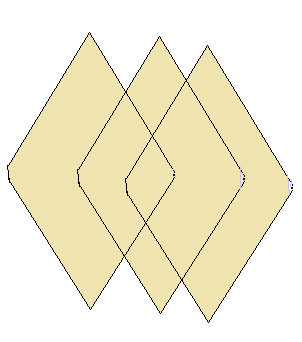 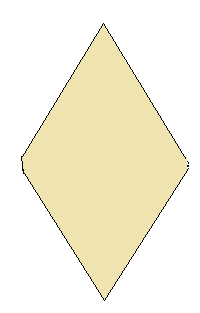 Κρύσταλλοι ουρικού μονονατρίου στο αρθρικό υγρό
Βρίσκονται στο αρθρικό υγρό όλων των πασχόντων από υποτροπή οξείας ουρικής αρθρίτιδας (100%) και των περισσοτέρων πασχόντων από χρόνια ουρική αρθρίτιδα (75%) ή αλλιώς ποδάγρα.
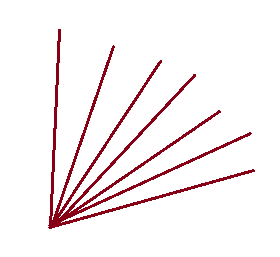 Μελέτη Περίπτωσης
Πρόκειται για υπερουριχαιμία που οφείλεται σε παχυσαρκία, υπερλιπιδαιμία και υπέρταση.
10
Προσδιορισμός ουρικού οξέος
Ουρικάση
ουρικό οξύ + Ο2 + Η2Ο                          αλλαντοίνη + CO2 + H2O2 
                                                                                                             
                                                                                                                  Υπεροξειδάση
2Η2Ο2 + 4-αμινοαντιπυρίνη + 2,4,6 διβρωμο-3-υδροξυβενζοικό οξύ                 κινόνη + 4H2O
Tελικού σημείου    λ = 510 nm
Τέλος Ενότητας
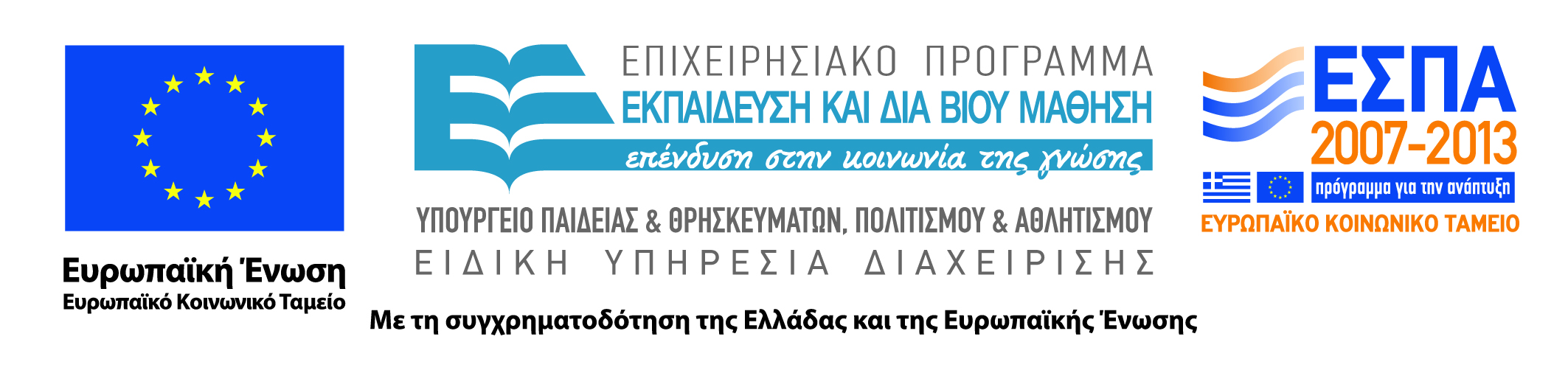 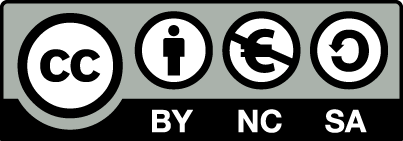 Σημειώματα
Σημείωμα Αναφοράς
Copyright Τεχνολογικό Εκπαιδευτικό Ίδρυμα Αθήνας, Πέτρος Καρκαλούσος 2014. Πέτρος Καρκαλούσος. «Κλινική Χημεία Ι. Ενότητα 13: Έλεγχος ουρικού οξέος». Έκδοση: 1.0. Αθήνα 2014. Διαθέσιμο από τη δικτυακή διεύθυνση: ocp.teiath.gr.
Σημείωμα Αδειοδότησης
Το παρόν υλικό διατίθεται με τους όρους της άδειας χρήσης Creative Commons Αναφορά, Μη Εμπορική Χρήση Παρόμοια Διανομή 4.0 [1] ή μεταγενέστερη, Διεθνής Έκδοση.   Εξαιρούνται τα αυτοτελή έργα τρίτων π.χ. φωτογραφίες, διαγράμματα κ.λ.π.,  τα οποία εμπεριέχονται σε αυτό και τα οποία αναφέρονται μαζί με τους όρους χρήσης τους στο «Σημείωμα Χρήσης Έργων Τρίτων».
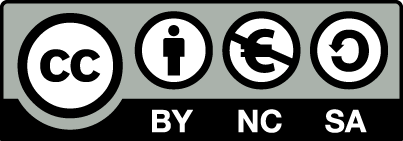 [1] http://creativecommons.org/licenses/by-nc-sa/4.0/ 

Ως Μη Εμπορική ορίζεται η χρήση:
που δεν περιλαμβάνει άμεσο ή έμμεσο οικονομικό όφελος από την χρήση του έργου, για το διανομέα του έργου και αδειοδόχο
που δεν περιλαμβάνει οικονομική συναλλαγή ως προϋπόθεση για τη χρήση ή πρόσβαση στο έργο
που δεν προσπορίζει στο διανομέα του έργου και αδειοδόχο έμμεσο οικονομικό όφελος (π.χ. διαφημίσεις) από την προβολή του έργου σε διαδικτυακό τόπο

Ο δικαιούχος μπορεί να παρέχει στον αδειοδόχο ξεχωριστή άδεια να χρησιμοποιεί το έργο για εμπορική χρήση, εφόσον αυτό του ζητηθεί.
Διατήρηση Σημειωμάτων
Οποιαδήποτε αναπαραγωγή ή διασκευή του υλικού θα πρέπει να συμπεριλαμβάνει:
το Σημείωμα Αναφοράς
το Σημείωμα Αδειοδότησης
τη δήλωση Διατήρησης Σημειωμάτων
το Σημείωμα Χρήσης Έργων Τρίτων (εφόσον υπάρχει)
μαζί με τους συνοδευόμενους υπερσυνδέσμους.
Σημείωμα Χρήσης Έργων Τρίτων
Το Έργο αυτό κάνει χρήση περιεχομένου από τα ακόλουθα έργα:
Marshall J, Bangert K. Κλινική Χημεία. Εκδόσεις Π.Χ. Πασχαλίδης 2011. Αθήνα, ISBN 978-960-489-056-9
Χρηματοδότηση
Το παρόν εκπαιδευτικό υλικό έχει αναπτυχθεί στo πλαίσιo του εκπαιδευτικού έργου του διδάσκοντα.
Το έργο «Ανοικτά Ακαδημαϊκά Μαθήματα στο Πανεπιστήμιο Αθηνών» έχει χρηματοδοτήσει μόνο την αναδιαμόρφωση του εκπαιδευτικού υλικού. 
Το έργο υλοποιείται στο πλαίσιο του Επιχειρησιακού Προγράμματος «Εκπαίδευση και Δια Βίου Μάθηση» και συγχρηματοδοτείται από την Ευρωπαϊκή Ένωση (Ευρωπαϊκό Κοινωνικό Ταμείο) και από εθνικούς πόρους.
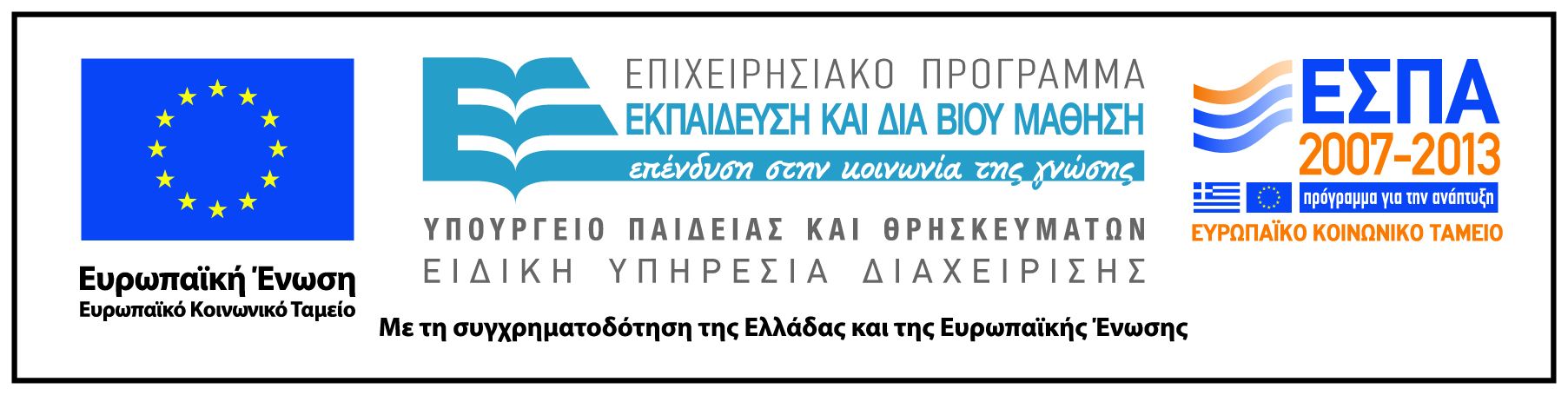